TOPIC -  WITTIG REACTION
CLASS- B.SC. 2ND YEAR, ORGANIC CHEMISTRY
I.B. (P.G.) COLLEGE, PANIPAT
The Wittig reaction or Wittig olefination is a chemical reaction of an aldehyde or ketone with a triphenyl phosphonium ylide (often called a Wittig reagent) to give an alkene and triphenylphosphine oxide. It is widely used in organic synthesis for the preparation of alkenes.
Phosphorus ylide          alkylidenephoranes (C6 H5)3=CRR’ etc are wittig reagent
Aldehyde reacts with ylide, gives substituted alkene
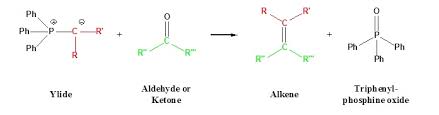 What are wittig reagent / phosohorus ylide?

      Molecule bearing no overall charge has a negitive charged hetroatom (N, P, S)
 prepared by reaction of alkyl halide or halide with triphenylphosphine and then treatment with a strong base
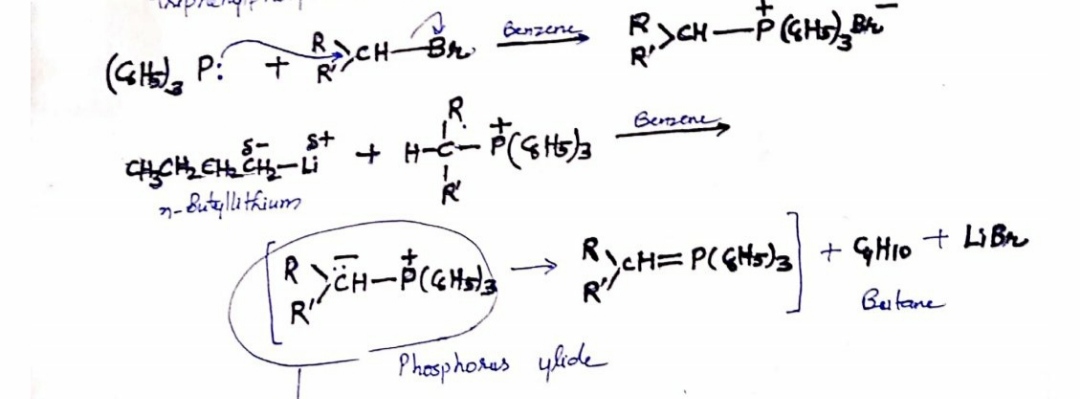 carbaniom character          C atom is strongly nucleophile attacks carbonyl group of aldehyde and ketone
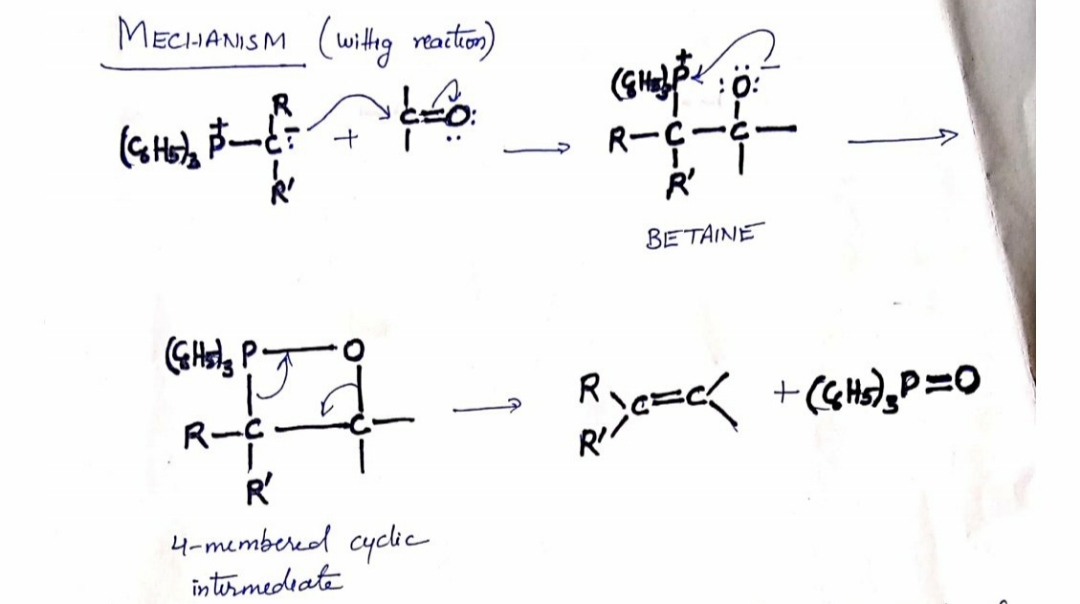 C-P band is weak, it is replaced by strong P-O bond . Also betaine is unstable , so the reaction to form four membered cyclic intermidate take place.
PREPARE 2-Methyl-2-pentene usng wittig synthesis
Choose reagent mentally dividing target molecule at the double bond
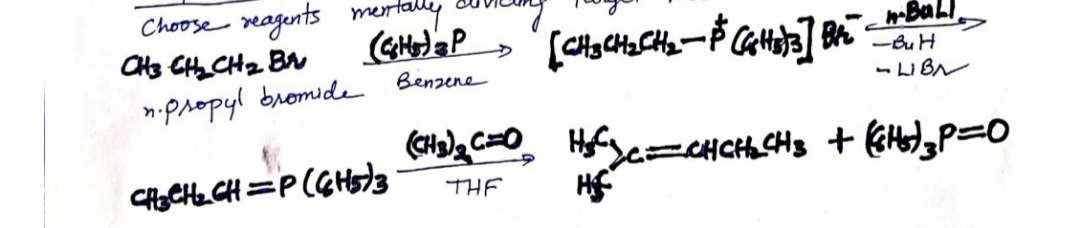 Merits / uses
It can be carried out on aldehyde and ketone containing other group like –OH, -COOR Etc. , grignard reagents not useful
 complete regioselective
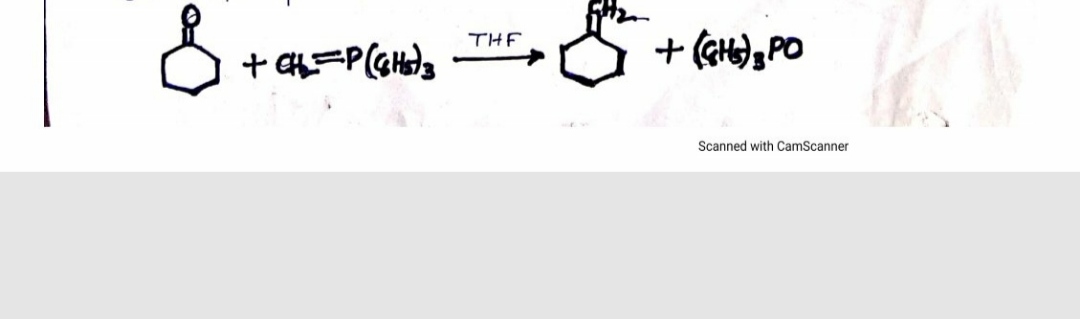